Mind the Bias: 
How Selection Effects Shape 
Our Understanding of the Universe

Leonardo Iampieri

PHD Seminar - 05/02/2025
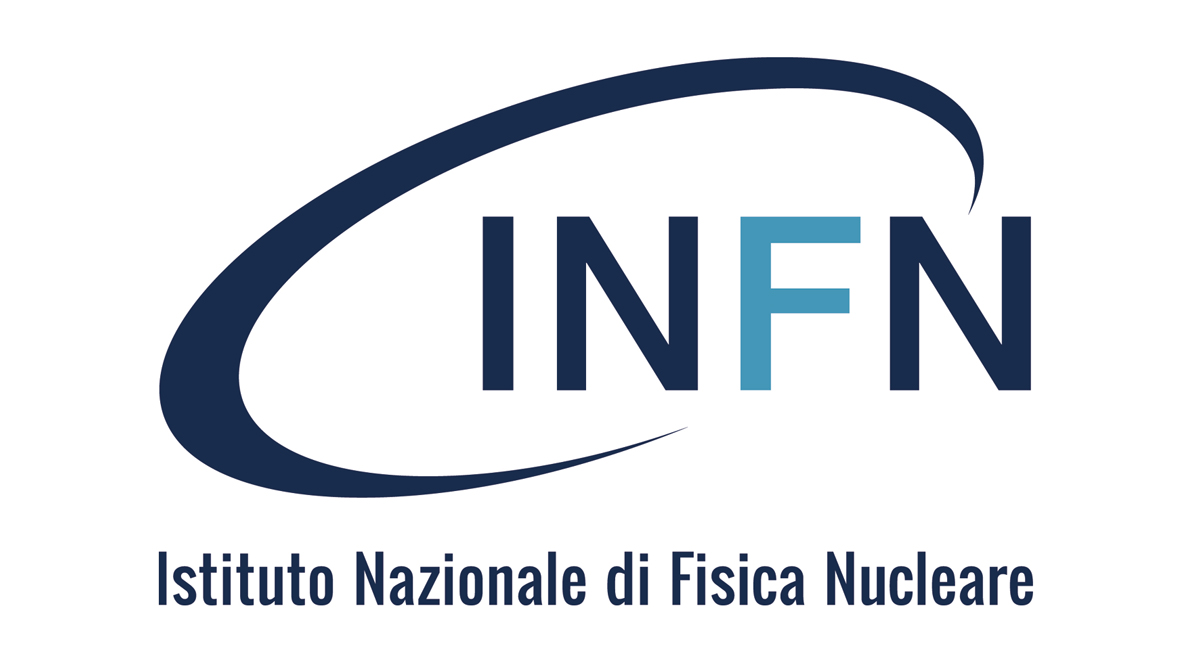 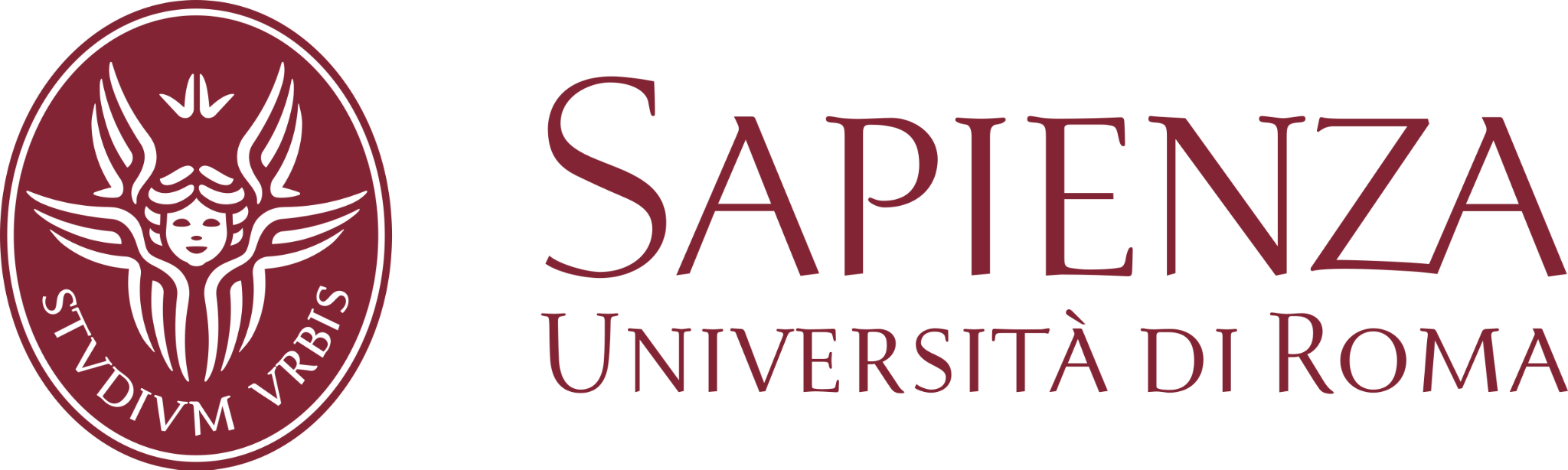 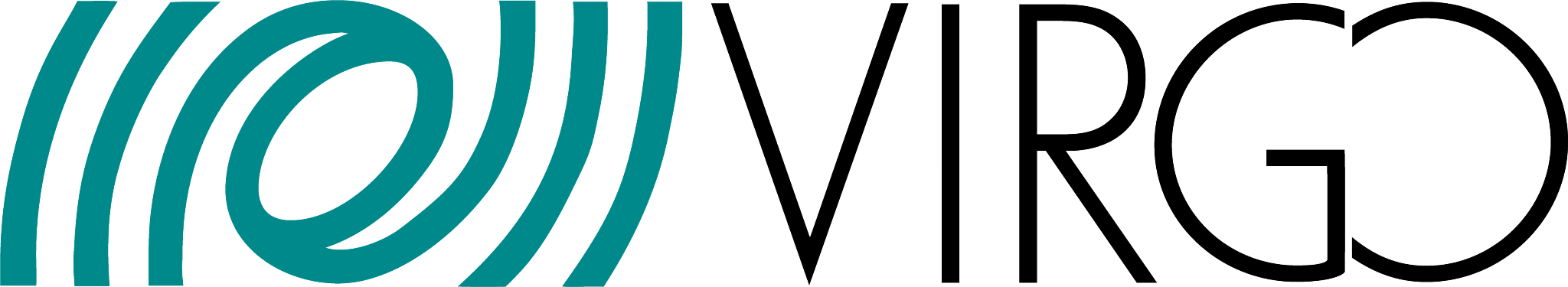 ‹#›
L. Iampieri						PHD Seminar - 05/02//2025
Introduction
Bias: A systematic error that skews measurements away from the true value
A scale that unfailingly shows you a few pounds heavier or lighter than your actual weight.
A video camera that consistently adds a few inches to your waistline.

Selection Bias: A systematic error that occurs when the chosen sample does not accurately represent the entire population.
Since this error is systematic, it can often be measured and corrected for by accounting for the sampling differences.
‹#›
L. Iampieri						PHD Seminar - 05/02//2025
Diagoras, the non-believer
Cicero’s account of Diagoras of Melos offers one of the earliest recorded observations of selection bias.
t
Cicero, De Natura Deorum 3.37:
Atque hoc etiam, Diagora, qui dictus est atheus, solebat in contione dicere, cum ei, qui vota exsolverant, pictam tabulam ostenderent, in qua e naufragio servati grates dis agerent: 'Ubi sunt, inquit, illi qui naufragio perierunt?'
And Diagoras, who was called an atheist, used to say this in public assemblies: when people showed him a painted tablet depicting those who had been saved from shipwreck, giving thanks to the gods, he would ask: 'But where are those who perished in the shipwreck?
‹#›
L. Iampieri						PHD Seminar - 05/02//2025
Selection bias, an historic challenge
This bias has been rediscovered here and there throughout history across disciplines, often to be rapidly forgotten.
g
Bacon, Novum Organum, Aphorism XLVI:
And such is the way of all superstition, whether in astrology, dreams, omens, divine judgments, or the like; wherein men, having a delight in such vanities, mark the events where they are fulfilled, but where they fail, though this happen much oftener, neglect and pass them by.
‹#›
L. Iampieri						PHD Seminar - 05/02//2025
Selection Biases in WWII
Military Analysis: During WWII, American military analysts examined bullet holes on returning bomber airplanes.
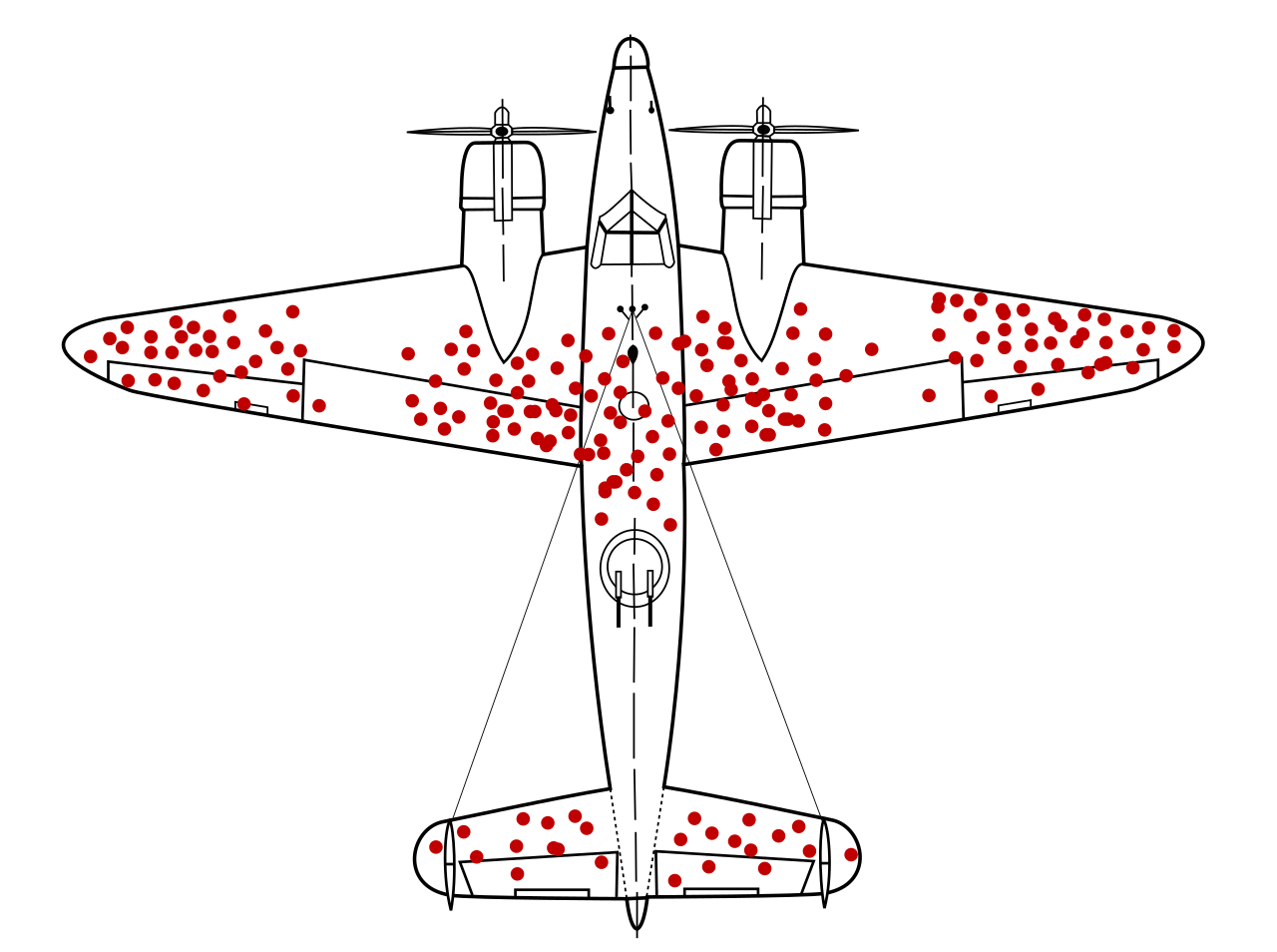 Selection bias: Only planes that returned were analyzed, ignoring those that were shot down.

Conclusion: The areas with fewer or no bullet holes on survivors were the most critical.
‹#›
L. Iampieri						PHD Seminar - 05/02//2025
How to become a Millionaire in Ten-Steps
Numerous studies of millionaires aimed at figuring out the skills required for success follow this methodology:
They take a population of millionaires and look at what attributes they have in common (courage, risk taking, optimism, and so on).
They then infer that these traits help you become successful.

Biased Methodology: They neglect to analyze whether these same traits are equally common among non-millionaires.

False Casual Links: Without analyzing both groups, they wrongly inferred a connection between these attributes and success.
‹#›
L. Iampieri						PHD Seminar - 05/02//2025
I Exist, Therefore I bias
Anthropic bias: Our own existence produces a selection bias.
The condition that we are in existence imposes restrictions on the process that led us here.
g
N.N. Taleb, The Black Swan, The Cosmetic Because:
Whenever our survival is in play, the very notion of because is severely weakened. The condition of survival drowns all possible explanations […] Why didn't the bubonic plague kill more people? People will supply quantities of cosmetic explanations involving theories about the intensity of the plague and "scientific models" of epidemics. […] had the bubonic plague killed more people, the observers (us) would not be here to observe. So it may not necessarily be the property of diseases to spare us humans.
‹#›
L. Iampieri						PHD Seminar - 05/02//2025
Probability: Recap
Probability P(A): natural number that quantifies our degree of belief in the occurrence or truth of event A.

Probability is inherently subjective. Probability depends on the status of information of the subject who evaluates it.


where              is the information available to subject s at time t.

Subjective does not mean arbitrary! 
In order for our belief system to be coherent Probability must follow rules!
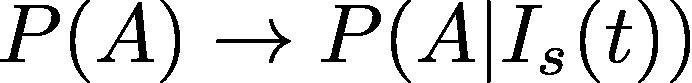 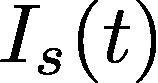 ‹#›
L. Iampieri						PHD Seminar - 05/02//2025
Inference and Bayes Theorem
Inference: process of drawing conclusions about causes from observed effects.
Bayes Theorem: allows us to update the probability of cause A given observation B.
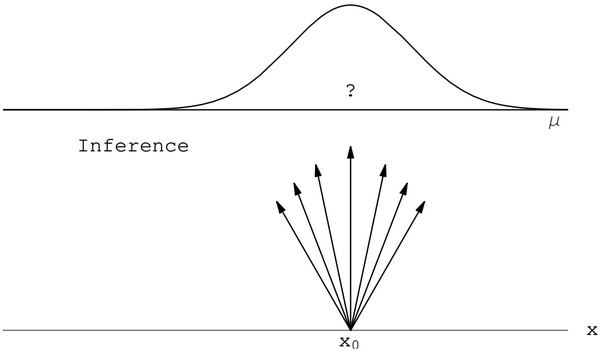 Likelihood
Posterior
Prior
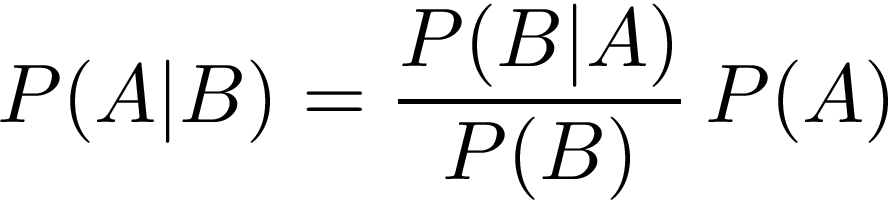 Evidence
‹#›
L. Iampieri						PHD Seminar - 05/02//2025
Quod Videmus Testimur
Given a set of independent observations           drawn from a model parameterized by    , the the probability of obtaining this specific dataset (the likelihood) is:


When selection bias is present, some events are more likely to be observed than others. This effect is quantified by the detection probability                  .
Beware!                  is a probability (i.e.                                  ).

With selection effects included, the likelihood becomes:
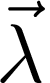 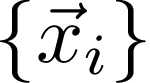 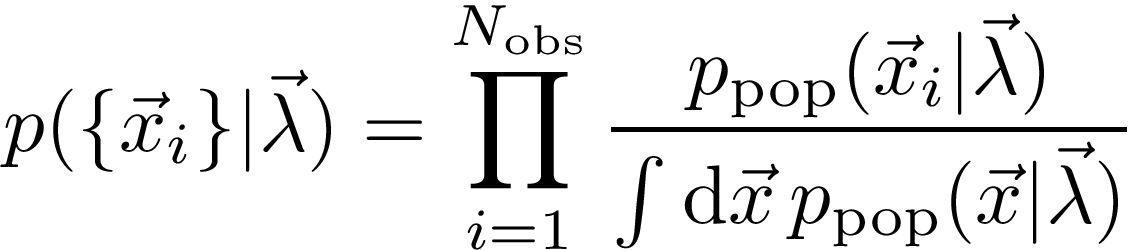 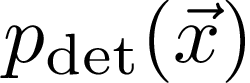 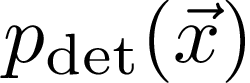 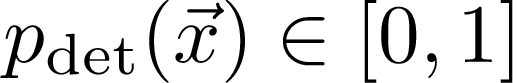 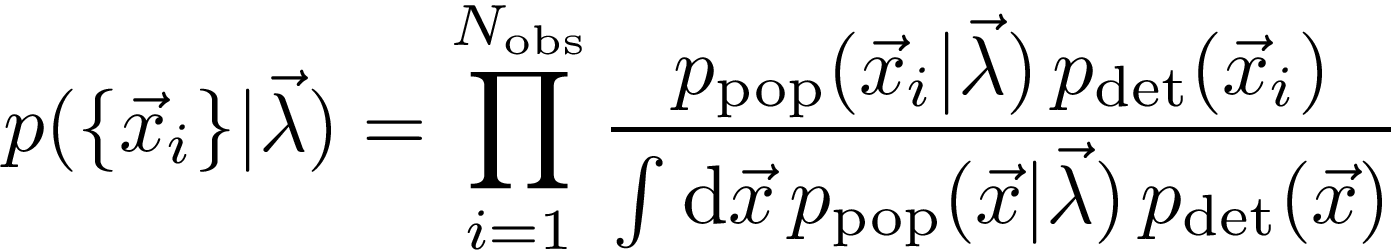 ‹#›
L. Iampieri						PHD Seminar - 05/02//2025
A Simple Example - I
Random process generates numbers from a normal distribution with mean 0 and variance 1.
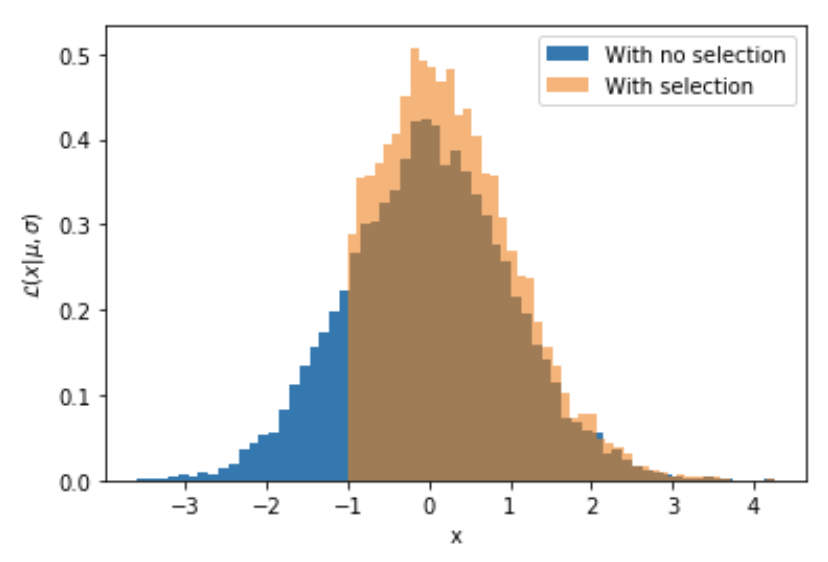 Selection bias: Only samples with values x > −1 are observed.

How can we estimate the mean from these samples?
‹#›
L. Iampieri						PHD Seminar - 05/02//2025
A Simple Example - II
We must normalize the likelihood by incorporating a detection probability.

Detection Probability:
g

Likelihood before including the selection effect:


Likelihood after including the selection effect:
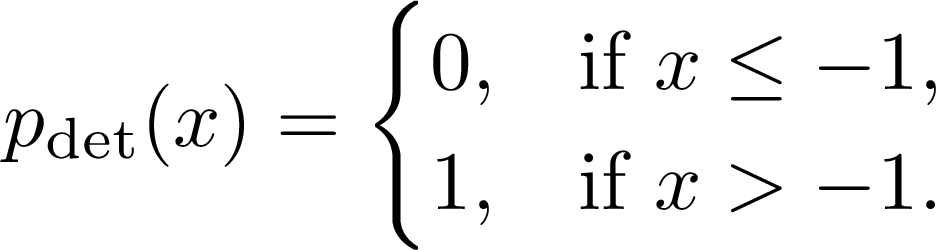 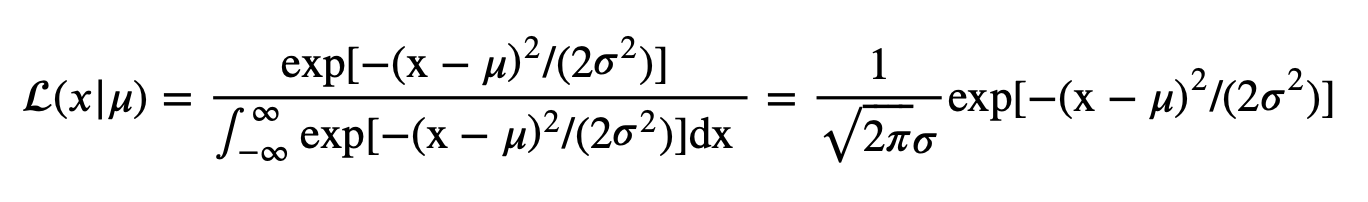 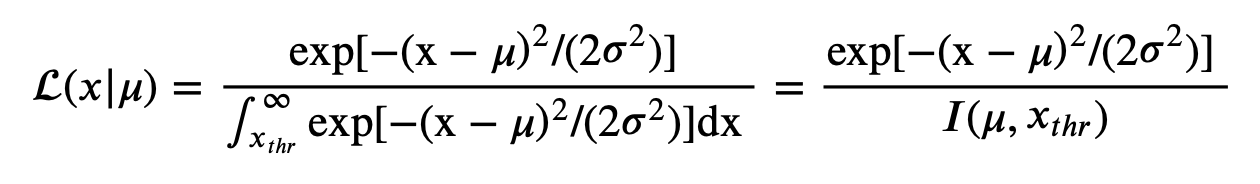 ‹#›
L. Iampieri						PHD Seminar - 05/02//2025
A Simple Example - III
Posterior Distribution:
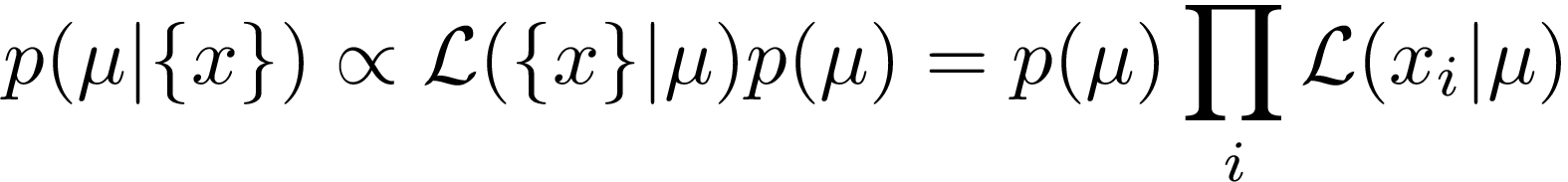 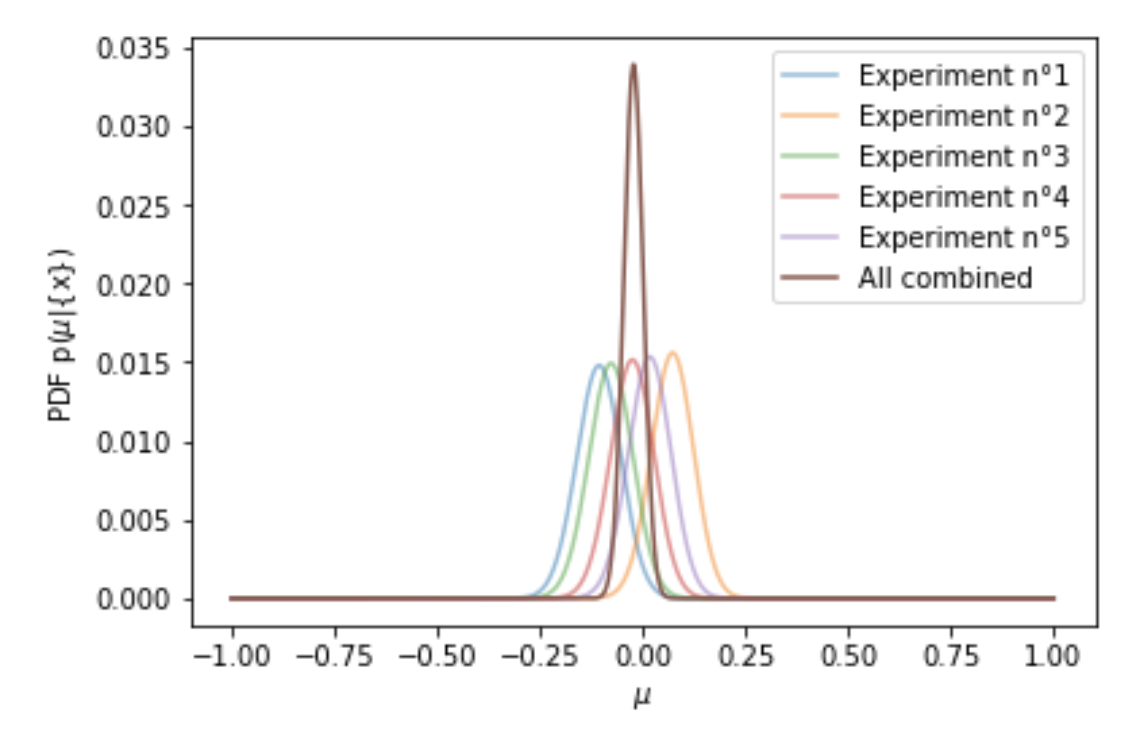 By including the detection probability, the posterior distribution will converge to the correct mean value.
‹#›
L. Iampieri						PHD Seminar - 05/02//2025
A Peek into GW Cosmology
Inference of astrophysical and cosmological parameters from joint observations of Gravitational Waves (GWs) and short Gamma-ray burst (sGRBs) from Binary Neutron Star (BNs) Mergers.
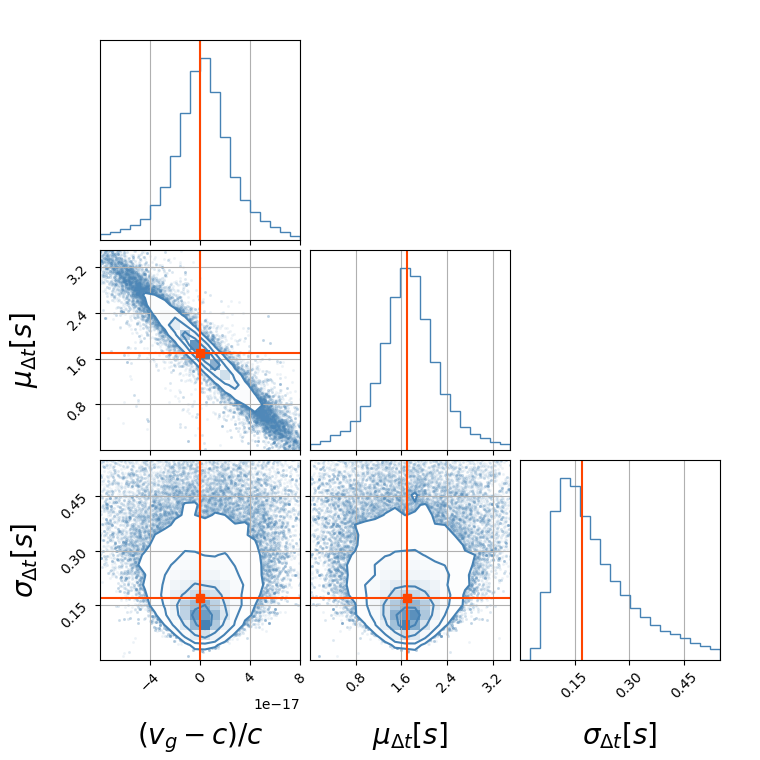 Posterior
Distribution
Full expression of Hierarchical Likelihood:




The finite sensitivities of the GW and sGRB detectors lead to a selection bias.
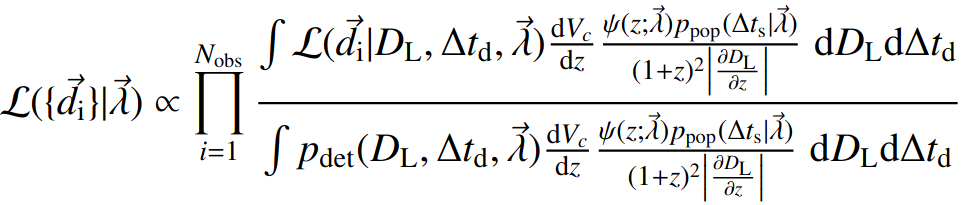 Detection Probability
‹#›
L. Iampieri						PHD Seminar - 05/02//2025
Conclusion
Selection Bias: Incomplete data can skew our inferences and lead us to wrong conclusions.
Selection bias affects diverse fields—from scientific research to everyday decision-making.
Our very existence introduces biases.

How to deal with them?
Ensure your observations reflect the entire population.
Renormalize the likelihood by using a detection probability.
‹#›
L. Iampieri						PHD Seminar - 05/02//2025